Animer un site Natura 2000 en mer : 
Pratiques et limites
« Récifs et marais arrière-littoraux du cap Lévi à la pointe de Saire »
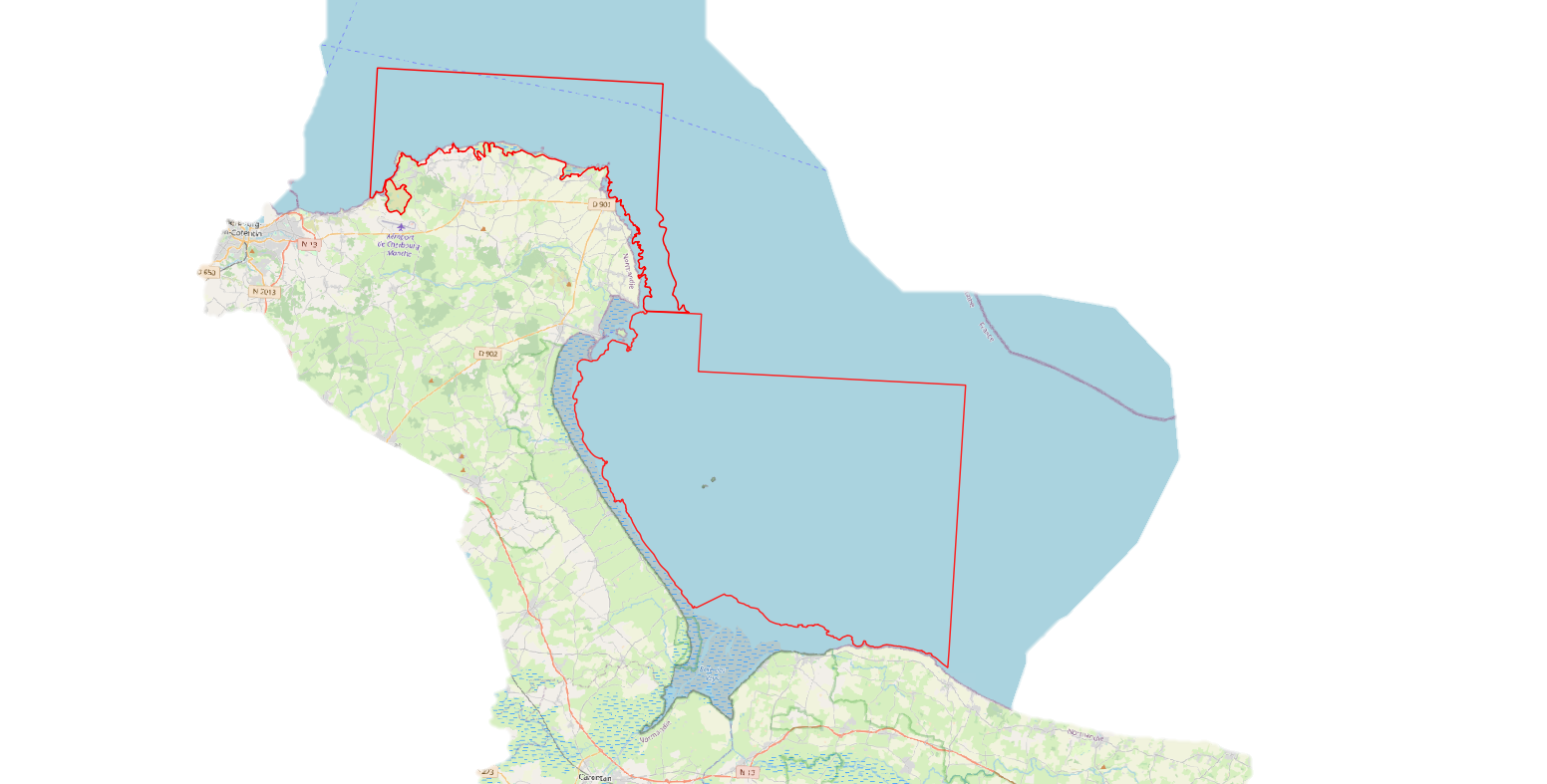 Fermanville
Fermanville
Cherbourg-en-Cotentin
« Baie de Seine occidentale »
Saint-Vaast-la-Hougue
Exemple de deux sites au Nord et à l’Est du Cotentin
Iles Saint-Marcouf
Quinéville
Pointe du Hoc
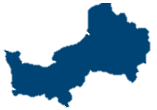 Baie des Veys
Grandcamp-Maisy
Vierville-sur-mer
Objectifs de la présentation
En quoi consiste l’animation d’une aire protégée Natura 2000 ?

Quels outils de sensibilisation sont à disposition ?

Quelles sont les spécificités en milieu marin ?

Quels sont les acteurs et quels rapports entretiennent-ils ?